Nursing care of women and family experience Postpartum Complications
باشراف
ا.م.د. حوراء حسين
Common postpartum complications
Postpartum hemorrhage
	Hypertensive disorders
	Infection
	Venous disorders
	Postpartum mood disorders
	Amniotic fluid embolism
Postpartum hemorrhage
Definition:

	Blood loss >500cc within 24 hrs of delivery (vaginal delivery)

	Blood loss >1000cc within 24 hrs of delivery (Cesarean delivery)

	A change in postpartum hemoglobin concentration

	Blood loss requiring transfusion
Types of postpartum hemorrhage
Primary or early postpartum hemorrhage

	Occurs within 24 hrs after delivery

	Secondary or delayed postpartum hemorrhage

	Occurs 24hrs to 12 wks after delivery

	More commonly due to placental site sub involution and retained placental parts
	May be associated with von Willebrand’s disease
of postpartum hemorrhage causes
Uterine atony

	Lacerations of the upper or lower genitourinary tracts

	Retained products of conception

	Invasive placental implantation

	Uterine inversion or rupture

	Coagulation disorders

	Infection

	Placental site subinvolution
Risk factors
Precipitous or prolonged 1st or 2nd stage of labor or both

	Overstretching of the uterus

	Drugs

	Birth trauma

	Previous postpartum hemorrhage, uterine rupture or uterine surgery

	Past placenta accreta, increta or percreta

	Current diagnosis of placenta previa
Risk factors (cont
Uterine malformation or fibroids

	Coagulation disorders

	Maternal exhaustion, malnutrition, anemia or PIH

	Grand multiparity

	Uterine infection
Assessment
Symptoms:

	Dizziness, lightheadedness, fainting

	Tachycardia, tachypnea, weak pulse, decreasing bp

	Oliguria, profound hypotension and signs of shock

	Altered loc

	Uterine atony

	Lacerations

	Hematoma

	DIC (disseminted   intervascular )
Intervention
Immediate postpartum period
 
Prompt response
 
Medical orders
 
Exam for lacerations
 
Removal of retained products of conception
 
Uterine tamponade
 
Arterial embolization
 
Surgery
Intervention (cont
After initial post delivery period
 
Uterine assessment
 
Lochia assessment
 
Vital signs
 
Guard against inaccurate assessment
 
Notify physician
After stabilization
Encourage rest 
Nutritional and fluid support
 
Vitamins and iron supplements
 
Assist and encourage mild activity
 
Antibiotics as ordered
Hypertensive disorders
Five classifications of hypertension    in pregnancy     
 
Gestational hypertension
 
Preeclampsia
 
Eclampsia
 
Chronic hypertension
 
Preeclampsia superimposed on chronic hypertension
Postpartum managementof hypertension
30% of cases of eclampsia and HELLP syndrome occur after delivery
 
 
Magnesium sulfate continued postpartum as ordered or per policy
 
Facilitate family bonding
 
Discharge teaching
Postpartum management of hypertension (cont)
Monitor for signs and symptoms of preeclampsia
 
Strict bp measurement
 
Monitor renal function, liver function tests, platelet count and coagulation profile
 
Medications
 
Labetolol
 
Hydralazine
 
Nifedipine
 
 
Continue treatment for 2-3 wks postpartum and then reevaluate
Infection
Definition

	An oral temp > 100.4F on any two of the first ten days postpartum

	Temp 101.6F or higher during the first 24 hrs post delivery taken at least four times a day
Types of infections
Endometritis
 
Cesarean section wound infection
 
Perineal wound infection
 
Urinary tract infection
 
Breast infection
 
other (  upper respiratory infection  or appendicitis or other viral infections)
Risk factors
Cesarean birth
 
Young age
 
Low socioeconomic status
 
Prolonged labor
  
Multiple vaginal exams during labor
 
Severe anemia or diabetes
 
Traumatic delivery
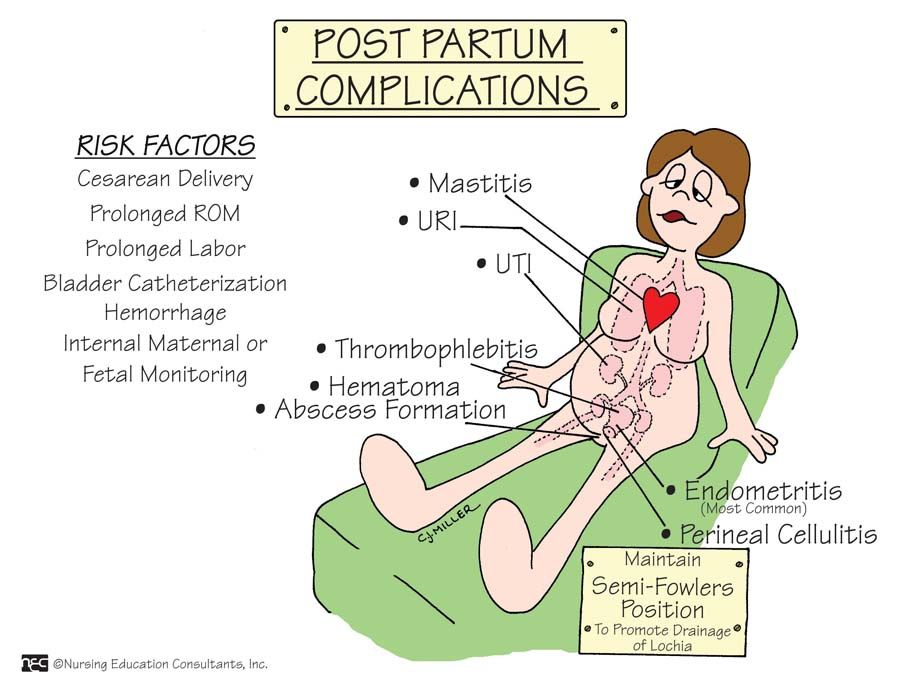 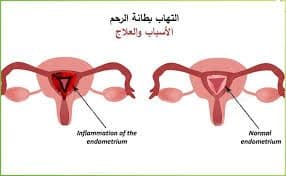 Risk factors
Postpartum hemorrhage
 
Malnutrition
 
Pre-existing infection
 
Hematoma
 
Foley catheter in place > 24 hrs
 
Perineal lacerations
 
Internal monitoring
Assessment
Genital tract
 
Urinary tract
 
Breasts
 
Wound
 
Psychosocial
Interventions
IV antibiotics
 
Cultures
 
Prevention
 
Education
Venous disorders
Definition:
 
Variety of terms (superficial phlebitis, DVT (deep vein thrombophlebitis ), thrombophlebitis)
 
Inflammation or infection of the wall of a vessel in which a clot attaches to a vessel wall with possible thrombus formation
 
Incidence
 
Decreased with early ambulation
 
Dvt-more common in antepartum period
 
Pe-more common in postpartum period
 
Can occur up to the 20th day postpartum
Types of venous disorder
Superficial phlebitis
 
Deep vein thrombosis
 
Septic pelvic thrombophlebitis
Causes of venous disorder
Vessel wall damage
 
Venous stasis
 
Altered coagulation state
assessment
Reports of pain in leg or groin 
Nonspecific back pain or right lower quadrant pain 
Tenderness to palpation 
Increased temperature of limb 
Coolness of limb with edema and pain 
Erythema or discoloration of the extremity 
Fever 
Pulmonary embolism
Homans sign
Diagnostics
D-dimer
 
Ultrasound or MRI
 
Complete blood count
 
Blood cultures
 
Screening for clotting disorders
Interventions
Bedrest
 
Elevation
 
Analgesics
 
Compression therapy
 
Anticoagulants
 
Heparin
 
Coumadin
 
Lovenox
Intervention
Oxygen as needed
 
Frequent rest periods
 
Vital signs
 
Emotional support
Postpartum mood disorders
Baby blues
 
 
Postpartum depression
 
 
Postpartum psychosis
Postpartum mood disorders
Baby blues
 
Mildest form of pp mood disorder
 
Occurs on the 3rd to 8th pp day
 
Incidence of 60-80% of all pp women
 
Symptoms disappear spontaneously by the second postpartum week with support and adequate rest
May progress to postpartum depression
Postpartum mood disorders
Postpartum depression
 
Major mood disorder the onset of which occurs within the first 4 weeks after delivery
Incidence 10-20% of all postpartum women
 
Depressed mood or decreased interest or pleasure in activities, most of the day nearly every day for 2 weeks or more
 
Disabling and can last for prolonged period
Postpartum mood disorders
Postpartum psychosis
 
Symptoms include hallucinations, bizarre behavior, delusions, extreme disorganizations of thought and phobias
Incidence of 0.1% pr 1/1000 postpartum women
 
Onset usually occurs within the first 2 weeks after delivery
 
Women with postpartum psychosis should not be left alone with their infants
Assessment
Risk factors
 
Symptoms
 
Physical findings
 
Psychosocial findings
 
Diagnostics
intervention
Data collection
 
Request psych evaluation
 
Confirm correct use of antidepressant medications
 
Support coping mechanisms
 
Facilitate family interactions and care
 
Explain changes that occur during postpartum period
 
Assist with home risk identification
Amniotic fluid emboliss
Also called anaphylactoid syndrome of pregnancy
 
 
It is thought that the entry of amniotic fluid and fetal cells into the maternal circulation in certain patients causes an anaphylactiod reaction
 
 
Causes acute onset of maternal dyspnea and hypotension, followed by cardiopulmonary collapse
Amniotic fluid embolism
40% develop, left-sided heart failure, and multisystem failure
 
Mortality rate as high as 80%
 
 
Those who survive 85-92% have permanent neurologic impairment
Assessment
physical finding
Acute respiratory distress
 
Acute circulatory collapse
 
Acute onset of coagulopathy
 
Psychosocial findings
 
Diagnostic possibilities
Intervention
Recognition
 
Oxygen and IV therapy
 
CPR
 
Assist with intubation
 
Administer crystalloid solutions
 
Monitor vital signs, pulse oximetry and color
 
Have emergency medications at hand
Intervention (cont
Obtain chest x-ray and ekg
 
Observe for signs and symptoms of shock
 
Observe for signs and symptoms of coagulopathy
 
Obtain lab work
 
Assist with central line placement
 
Prevent hypothermia
 
Keep family informed
Reference
http://www.9news.com/story/news/health/2014/11/19 /amniotic-fluid-embolism-denver-mother/19250207/
Su, L, Chong, Y, Samuel, M. Carbetocin for preventing postpartum haemorrhage, Cochrane Database Syst Rev (Issue 4): DOI: 10.1002/14651858.CD005457.pub4. Chichester, UK: John Wiley & Sons; 2012.
Tuncalp, O, Hofmeyr, GJ, Gülmezoglu, AM. Prostaglandins for preventing postpartum haemorrhage, Cochrane Database Syst Rev (Issue 8):DOI: 10.1002/14651858.CD000494.pub4. Chichester, UK: John Wiley & Sons; 2012.
Begley, CM, Gyte, GM, Devane, D, et al. Active versus expectant management for women in the third stage of labour, Cochrane Database Syst Rev (Issue 11): DOI: 10.1002/14651858.CD007412.pub3. Chichester, UK: John Wiley & Sons; 2011.